Lecture 6: Boolean to Vector
Principles of Information Retrieval
Prof. Ray Larson 
University of California, Berkeley
School of Information
IS 240 – Spring 2013
Today
Review 
IR Models
The Boolean Model
Boolean implementation issues
Extended Boolean Approaches
Vector Representation
Term Weights
Vector Matching
IS 240 – Spring 2013
Today
Review 
IR Models
The Boolean Model
Boolean implementation issues
Extended Boolean Approaches
Vector Representation
Term Weights
Vector Matching
IS 240 – Spring 2013
IR Models
Set Theoretic Models
Boolean
Fuzzy
Extended Boolean
Vector Models (Algebraic)
Probabilistic Models (probabilistic)
IS 240 – Spring 2013
Boolean Logic
B
A
IS 240 – Spring 2013
Parse Result (Query Tree)
Z39.50 queries…
Title XXX and Subject YYY
Oper: AND
right
left
Operand:
Index = Subject
Value = YYY
Operand:
Index = Title
Value = XXX
IS 240 – Spring 2013
Parse Results
Subject XXX and (title yyy and author zzz)
Op: AND
Oper:
Index: Subject
Value: XXX
Op: AND
Oper:
Index: Title
Value: YYY
Oper:
Index: Author
Value: ZZZ
IS 240 – Spring 2013
Boolean AND Algorithm
=
AND
IS 240 – Spring 2013
Boolean OR Algorithm
=
OR
IS 240 – Spring 2013
Boolean AND NOTAlgorithm
=
AND NOT
IS 240 – Spring 2013
Boolean Summary
Advantages
simple queries are easy to understand
relatively easy to implement
Disadvantages
difficult to specify what is wanted, particularly in complex situations
too much returned, or too little
ordering not well determined
Dominant IR model in commercial systems until the WWW
IS 240 – Spring 2013
Today
Review 
IR Models
The Boolean Model
Boolean implementation issues
Extended Boolean Approaches
Vector Representation
Term Weights
Vector Matching
IS 240 – Spring 2013
Basic Concepts for Extended Boolean
Instead of binary values, terms in documents and queries have a weight (importance or some other statistical property)
Instead of binary set membership, sets are “fuzzy” and the weights are used to determine degree of membership.
Degree of set membership can be used to rank the results of a query
IS 240 – Spring 2013
Basic Concepts for Extended Boolean
Instead of binary values, terms in documents and queries have a weight (importance or some other statistical property)
Instead of binary set membership, sets are “fuzzy” and the weights are used to determine degree of membership.
Degree of set membership can be used to rank the results of a query
IS 240 – Spring 2013
Fuzzy Sets
Introduced by Zadeh in 1965.
If set {A} has value v(A) and {B} has value v(B), where 0  v  1 
v(AB) = min(v(A), v(B))
v(AB) = max(v(A), v(B))
v(~A) = 1-v(A)
IS 240 – Spring 2013
Fuzzy Sets
If we have three documents and three terms…
D1=(.4,.2,1), D2=(0,0,.8), D3=(.7, .4,0)
For search:  t1t2 t3

v(D1) = max(.4, .2, 1) = 1
v(D2) = max(0, 0, .8) = .8
v(D3) = max(.7, .4, 0) = .7
For search:  t1t2 t3

v(D1) = min(.4, .2, 1) = .2
v(D2) = min(0, 0, .8) = 0
v(D3) = min(.7, .4, 0) = 0
IS 240 – Spring 2013
Fuzzy Sets
Fuzzy set membership of term to document is f(A)[0,1]
D1 = {(mesons, .8), (scattering, .4)}
D2 = {(mesons, .5), (scattering, .6)}
Query = MESONS AND SCATTERING
RSV(D1) = MIN(.8,.4) = .4
RSV(D2) = MIN(.5,.6) = .5
D2 is ranked before D1 in the result set.
IS 240 – Spring 2013
Fuzzy Sets
The set membership function can be, for example, the relative term frequency within a document, the IDF or any other function providing weights to terms
This means that the fuzzy methods use sets of criteria for term weighting that are the same or similar to those used in other ranked retrieval methods (e.g., vector and probabilistic methods)
IS 240 – Spring 2013
Robertson’s Critique of Fuzzy Sets
D1 = {(mesons, .4), (scattering, .4)}
D2 = {(mesons, .39), (scattering, .99)}
Query = MESONS AND SCATTERING
RSV(D1) = MIN(.4,.4) = .4
RSV(D2) = MIN(.39,.99) = .39
However, consistent with the Boolean model:
Query = t1t2t3…t100
If D not indexed by t1 then it fails, even if D is indexed by t2,…,t100
IS 240 – Spring 2013
Robertson’s critique of Fuzzy
Fuzzy sets suffer from the same kind of lack of discrimination among the retrieval results almost to the same extent as standard Boolean
The rank of a document depends entirely on the lowest or highest weighted term in an AND or OR operation
IS 240 – Spring 2013
Other Fuzzy Approaches
As described in the Modern Information Retrieval (optional) text, a keyword correlation matrix can be used to determine set membership values, and algebraic sums and products can be used in place of MAX and MIN
Not clear how this approach works in real applications (or in tests like TREC) because the testing has been on a small scale
IS 240 – Spring 2013
Extended Boolean (P-Norm)
Ed Fox’s Dissertation work with Salton
Basic notion is that terms in a Boolean query, and the Boolean Operators themselves can have weights assigned to them
Binary weights means that queries behave like standard Boolean
0 < Weights < 1 mean that queries behave like a ranking system
The system requires similarity measures
IS 240 – Spring 2013
Probabilistic Inclusion of Boolean
Most probabilistic models attempt to predict the probability that given a particular query Q and document D, that the searcher would find D relevant
If we assume that Boolean criteria are to be ANDed with a probabilistic query…
IS 240 – Spring 2013
Rubric – Extended Boolean
Scans full text of documents and stores them
User develops a hierarchy of concepts which becomes the query
Leaf nodes of the hierarchy are combinations of text patterns
A “fuzzy calculus” is used to propagate values obtained at leaves up through the hierarchy to obtain a single retrieval status value (or “relevance” value)
RUBRIC returns a ranked list of documents in descending order of “relevance” values.
IS 240 – Spring 2013
RUBRIC Rules for Concepts & Weights
Team | event => World_Series
St._Louis_Cardinals | Milwaukee_Brewers => Team
“Cardinals” => St._Louis_Cardinals (0.7)
Cardinals_full_name => St._Louis_Cardinals (0.9)
Saint & “Louis” & “Cardinals” => Cardinals_full_name
“St.” => Saint (0.9)
“Saint” => Saint
“Brewers” => Milwaukee_Brewers (0.5)
IS 240 – Spring 2013
RUBRIC Rules for Concepts & Weights
“Milwaukee Brewers” => Milwaukee_Brewers (0.9)
“World Series” => event
Baseball_championship => event (0.9)
Baseball & Championship => Baseball_championship
“ball” => Baseball (0.5)
“baseball” => Baseball
“championship” => Championship (0.7)
IS 240 – Spring 2013
RUBRIC combination methods
V(V1 or V2) = MAX(V1, V2)
V(V1 and V2) = MIN(V1, V2)
i.e., classic fuzzy matching,
but with the addition…
V(level n) = Cn*V(level n-1)
IS 240 – Spring 2013
Rule Evaluation Tree
World_Series (0)
Event (0)
Team (0)
0.9
St._Louis_Cardinals (0)
Milwaukee_brewers (0)
“World Series”
Baseball_championship (0)
0.7
0.5
0.9
0.9
“Cardinals” (0)
“Brewers” (0)
“Milwaukee Brewers” (0)
Championship (0)
Cardinals_full_name (0)
Baseball (0)
0.7
Saint (0)
“Louis” (0)
“Cardinals” (0)
0.5
0.9
“ball” (0)
“baseball” (0)
“championship” (0)
“St.” (0)
“Saint” (0)
IS 240 – Spring 2013
Rule Evaluation Tree
World_Series (0)
Event (0)
Team (0)
0.9
St._Louis_Cardinals (0)
Milwaukee_brewers (0)
“World Series”
Baseball_championship (0)
0.7
0.5
0.9
0.9
“Cardinals” (0)
“Brewers” (0)
“Milwaukee Brewers” (0)
Championship (0)
Cardinals_full_name (0)
Baseball (0)
0.7
Saint (0)
“Louis” (0)
“Cardinals” (0)
0.5
0.9
“ball” (1.0)
“baseball” (1.0)
“championship” (1.0)
Document containing “ball”, “baseball” & “championship”
“St.” (0)
“Saint” (0)
IS 240 – Spring 2013
Rule Evaluation Tree
World_Series (0)
Event (0)
Team (0)
0.9
St._Louis_Cardinals (0)
Milwaukee_brewers (0)
“World Series”
Baseball_championship (0)
0.7
0.5
0.9
0.9
“Cardinals” (0)
“Brewers” (0)
“Milwaukee Brewers” (0)
Championship (0.7)
Cardinals_full_name (0)
Baseball (1.0)
0.7
Saint (0)
“Louis” (0)
“Cardinals” (0)
0.5
0.9
“ball” (1.0)
“baseball” (1.0)
“championship” (1.0)
“St.” (0)
“Saint” (0)
IS 240 – Spring 2013
Rule Evaluation Tree
World_Series (0)
Event (0)
Team (0)
0.9
St._Louis_Cardinals (0)
Milwaukee_brewers (0)
“World Series”
Baseball_championship (0.7)
0.7
0.5
0.9
0.9
“Cardinals” (0)
“Brewers” (0)
“Milwaukee Brewers” (0)
Championship (0.7)
Cardinals_full_name (0)
Baseball (1.0)
0.7
Saint (0)
“Louis” (0)
“Cardinals” (0)
0.5
0.9
“ball” (1.0)
“baseball” (1.0)
“championship” (1.0)
“St.” (0)
“Saint” (0)
IS 240 – Spring 2013
Rule Evaluation Tree
World_Series (0)
Event (0.63)
Team (0)
0.9
St._Louis_Cardinals (0)
Milwaukee_brewers (0)
“World Series”
Baseball_championship (0.7)
0.7
0.5
0.9
0.9
“Cardinals” (0)
“Brewers” (0)
“Milwaukee Brewers” (0)
Championship (0.7)
Cardinals_full_name (0)
Baseball (1.0)
0.7
Saint (0)
“Louis” (0)
“Cardinals” (0)
0.5
0.9
“ball” (1.0)
“baseball” (1.0)
“championship” (1.0)
“St.” (0)
“Saint” (0)
IS 240 – Spring 2013
Rule Evaluation Tree
World_Series (0.63)
Event (0.63)
Team (0)
0.9
St._Louis_Cardinals (0)
Milwaukee_brewers (0)
“World Series”
Baseball_championship (0.7)
0.7
0.5
0.9
0.9
“Cardinals” (0)
“Brewers” (0)
“Milwaukee Brewers” (0)
Championship (0.7)
Cardinals_full_name (0)
Baseball (1.0)
0.7
Saint (0)
“Louis” (0)
“Cardinals” (0)
0.5
0.9
“ball” (1.0)
“baseball” (1.0)
“championship” (1.0)
“St.” (0)
“Saint” (0)
IS 240 – Spring 2013
RUBRIC Terrorism Query
Terrorism
0.1
0.7
0.2
0.3
Reason
Event
Actor
effect
Encounter
Specific
actor
General
actor
Takeover
Killing
Bombing
Kidnapping
0.8
0.7
Device
0.6
ransom
Slaying
Shooting
0.5
Explosion
Kidnap
event
IS 240 – Spring 2013
Today
Review 
IR Models
The Boolean Model
Boolean implementation issues
Extended Boolean Approaches
Vector Representation
Term Weights
Vector Matching
IS 240 – Spring 2013
Non-Boolean IR
Need to measure some similarity between the query and the document
The basic notion is that documents that are somehow similar to a query, are likely to be relevant responses for that query
We will revisit this notion again and see how the Language Modelling approach to IR has taken it to a new level
IS 240 – Spring 2013
Similarity Measures (Set-based)
Assuming that Q and D are the sets of terms associated with a Query and Document:
Simple matching (coordination level match)

Dice’s Coefficient


Jaccard’s Coefficient


Cosine Coefficient


Overlap Coefficient
IS 240 – Spring 2013
Document Vectors
Documents are represented as “bags of words”
Represented as vectors when used computationally
A vector is like an array of floating point
Has direction and magnitude
Each vector holds a place for every term in the collection
Therefore, most vectors are sparse
IS 240 – Spring 2013
Vector Space Model
Documents are represented as vectors in “term space”
Terms are usually stems
Documents represented by binary or weighted vectors of terms
Queries represented the same as documents
Query and Document weights are based on length and direction of their vector
A vector distance measure between the query and documents is used to rank retrieved documents
IS 240 – Spring 2013
Vector Representation
Documents and Queries are represented as vectors
Position 1 corresponds to term 1, position 2 to term 2, position t to term t
The weight of the term in the document or query is stored in each position
IS 240 – Spring 2013
Document Vectors + Frequency
“Nova” occurs 10 times in text A
“Galaxy” occurs 5 times in text A
“Heat” occurs 3 times in text A
(Blank means 0 occurrences.)
IS 240 – Spring 2013
Document Vectors + Frequency
“Hollywood” occurs 7 times in text I
“Film” occurs 5 times in text I
“Diet” occurs 1 time in text I
“Fur” occurs 3 times in text I
IS 240 – Spring 2013
Document Vectors + Frequency
IS 240 – Spring 2013
We Can Plot the Vectors
Star
Doc about movie stars
Doc about astronomy
Doc about mammal behavior
Diet
IS 240 – Spring 2013
Documents in 3D Space
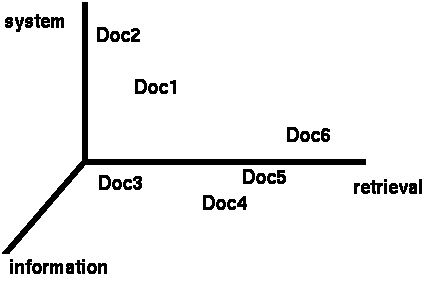 Primary assumption of the Vector Space Model: 
Documents that are “close together” in space 
are similar in meaning
IS 240 – Spring 2013
Vector Space Documents and Queries
t1
t3
D2
D9
D1
D4
D11
D5
D3
D6
D10
D8
t2
D7
Q is a query – also represented 
as a vector
Boolean term combinations
IS 240 – Spring 2013
Documents in Vector Space
t3
D1
D9
D11
D5
D3
D10
D4
D2
t1
D7
D6
D8
t2
IS 240 – Spring 2013
Document Space has High Dimensionality
What happens beyond  2 or 3 dimensions?
Similarity still has to do with how many tokens are shared in common.
More terms -> harder to understand which subsets of words are shared among similar documents.
We will look in detail at ranking methods
Approaches to handling (reducing) high dimensionality: Clustering and LSI (later)
IS 240 – Spring 2013
Today
Review 
IR Models
The Boolean Model
Boolean implementation issues
Extended Boolean Approaches
Vector Representation
Term Weights
Vector Matching
IS 240 – Spring 2013
Assigning Weights to Terms
Binary Weights
Raw term frequency
tf*idf
Recall the Zipf distribution
Want to weight terms highly if they are
Frequent in relevant documents … BUT
Infrequent in the collection as a whole
Automatically derived thesaurus terms
IS 240 – Spring 2013
Binary Weights
Only the presence (1) or absence (0) of a term is included in the vector
IS 240 – Spring 2013
Raw Term Weights
The frequency of occurrence for the term in each document is included in the vector
IS 240 – Spring 2013
Assigning Weights
tf*idf measure:
Term frequency (tf)
Inverse document frequency (idf)
A way to deal with some of the problems of the Zipf distribution
Goal: Assign a tf*idf weight to each term in each document
IS 240 – Spring 2013
Simple tf*idf
IS 240 – Spring 2013
Inverse Document Frequency
IDF provides high values for rare words and low values for common words
For a collection
of 10000 documents
(N = 10000)
These are base 10 logs, but it is more common to use base 2 or base e
IS 240 – Spring 2013
Word Frequency vs. Resolving Power
The most frequent words are not the most descriptive.
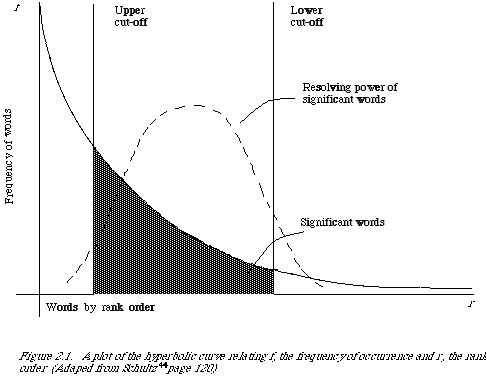 (from van Rijsbergen 79)
IS 240 – Spring 2013
tf x idf normalization
Normalize the term weights (so longer documents are not unfairly given more weight)
normalize usually means force all values to fall within a certain range, usually between 0 and 1, inclusive.
IS 240 – Spring 2013
Vector space similarity
Use the weights to compare the documents
IS 240 – Spring 2013
Vector Space Similarity Measure
combine tf x idf into a measure
IS 240 – Spring 2013
Weighting schemes
We have seen something of
Binary
Raw term weights
TF*IDF
There are many other possibilities
IDF alone
Normalized term frequency
IS 240 – Spring 2013
Term Weights in SMART
SMART is an experimental IR system developed by Gerard Salton (and continued by Chris Buckley) at Cornell. 
Designed for laboratory experiments in IR 
Easy to mix and match different weighting methods
Really terrible user interface
Intended for use by code hackers
IS 240 – Spring 2013
Term Weights in SMART
In SMART weights are decomposed into three factors:
IS 240 – Spring 2013
SMART Freq Components
Binary


maxnorm


augmented



log
IS 240 – Spring 2013
Collection Weighting in SMART
Inverse


 squared



 probabilistic


 frequency
IS 240 – Spring 2013
Term Normalization in SMART
sum


 cosine


 fourth


 max
IS 240 – Spring 2013
Lucene Algorithm
The open-source Lucene system is a vector based system that differs from SMART-like systems in the ways the TF*IDF measures are normalized
IS 240 – Spring 2013
Lucene
The basic Lucene algorithm is:



Where                  is the length normalized query

and normd,t is the term normalization (square root of the number of tokens in the same document field as t)
overlap(q,d) is the proportion of query terms matched in the document
boostt is a user specified term weight enhancement
IS 240 – Spring 2013
How To Process a Vector Query
Assume that the database contains an inverted file like the one we discussed earlier…
Why an inverted file?
Why not a REAL vector file?
What information should be stored about each document/term pair?
As we have seen SMART gives you choices about this…
IS 240 – Spring 2013
Simple Example System
Collection frequency is stored in the dictionary
Raw term frequency is stored in the inverted file postings list
Formula for term ranking
IS 240 – Spring 2013
Processing a Query
For each term in the query
Count number of times the term occurs – this is the tf for the query term
Find the term in the inverted dictionary file and get:
nk : the number of documents in the collection with this term
Loc : the location of the postings list in the inverted file
Calculate Query Weight: wqk 
Retrieve nk entries starting at Loc in the postings file
IS 240 – Spring 2013
Processing a Query
Alternative strategies…
First retrieve all of the dictionary entries before getting any postings information
Why?
Just process each term in sequence
How can we tell how many results there will be? 
It is possible to put a limitation on the number of items returned
How might this be done?
IS 240 – Spring 2013
Processing a Query
Like Hashed Boolean OR:
Put each document ID from each postings list into hash table
If match increment counter (optional) 
If first doc, set a WeightSUM variable to 0
Calculate Document weight wik for the current term
Multiply Query weight and Document weight and add it to WeightSUM

Scan hash table contents and add to new list – including document ID and WeightSUM
Sort by WeightSUM and present in sorted order
IS 240 – Spring 2013
Next time
More on Vector Space
Document Clustering
IS 240 – Spring 2013